Using Accessible Syllabus Templates to Grow a Culture of Accessibility
Elizabeth J. Pyatt
Mary Ann Tobin
Penn State
Using Accessible Syllabus Templates to Grow a Culture of Accessibility (PSU Branding)
Elizabeth J. Pyatt, IT Accessibility
accessibility@psu.edu 

Mary Ann Tobin, Schreyer Institute for Teaching Excellence
site@psu.edu
For Today’s Session
Importance of the Accessible Syllabus
Different Instructor Audiences
Template Features
Demo
Where to Next?
Why Syllabus Accessibility?
Why make it accessible?
96% of Penn State students access course materials through digital devices (Student Access to Technology Survey, 2022)
76% Penn State students require accommodations for “hidden” disabilities (Student Disability Resources Spring 2022)
Psychological Disorders
Attention Deficit/hyperactivity disorder (ADHD)
Learning Disorders
Life happens
Expect continuing disruptions “post-pandemic”
Flexibility improves teaching/learning for all
Penn State Policy AD 69
[Speaker Notes: M A]
Audiences addressed
Students with 
No usable vision (using a screen reader)
Low vision (some vision, contrast important)
Color deficient vision
Learning disabilities (clear, consistent structure)
Other Considerations
Temporary disability or illness
Time, distance, and travel challenges
Unreliable internet
Variable athletic, work, or caregiving schedules
[Speaker Notes: Elizabeth (first half) and M A (second half)?]
Penn State Policy AD 69
“… a person with a disability is afforded the opportunity to acquire the same information, engage in the same interactions, and enjoy the same services as a person without a disability in an equally effective and equally integrated manner, with substantially equivalent ease of use. The person with a disability must be able to obtain the information as fully, equally and independently as a person without a disability.”
[Speaker Notes: M A]
Why the syllabus?
Every course has one
Faculty Senate Policy 43-00 
Optimize access and readability
Keep structure and requirements
Allow for personalization
Key document for students, instructors, administrators
Students rely on it for course information
Instructors rely on it to communicate and maintain course requirements
Administrators rely on it to address student concerns
[Speaker Notes: M A]
And…
Most include key elements for accessibility
Headings
Links
Tables
Sometimes Images
Plus
An accessible Word file = accessible PDF file
Accessible template = more accessible documents
[Speaker Notes: M A]
Word AccessibilityTraining Audience
Syllabus Creator Audience
1. Keep it simple
No frills needed
Minimal training if possible
2. Wants formatting flexibility
Can visual interest be added?
Minimal training if possible
But more needed than just “no frills”
3. Department/College/Campus Templates?
Edited by program coordinators and administrative support staff
Word Accessibility Training Needs
Basic
Heading Styles
Tables
Usable Link Text
Advanced
Image Alt Text
Accessible columns
Accessible “textboxes”
Tweaking styles
Color usage
Dropcaps?
Training Challenges
Word Styles
Accessibility requires use of key styles
Default formatting may not be ideal
Interface not intuitive to syllabus creators
Distinguishing semantic style vs. visual formatting
Tables
Can we break the “merge cell” habit?
Default table color choices don’t all meet contrast guidelines
Links
Need to learn Hyperlink Editor.
Trainings in Word Accessibility
Word Templates
Template Features
Modified styles
Mostly colored black & bold
Different font options
Times New Roman option
Modified Microsoft default
Calibri Large & Georgia large 
Blue Bars
Accessible Table options
All options comply with contrast guidelines
Heading format automatic
Policy Language/Links?
No university-level required language.
Standards and requirements set by campus/college/program/department leads
Demo
Semantic vs. Visual Headings
We all add headings
Bold/Italics
Large text
Color changes?
Horizontal bars?
BUT
What if you can’t see the changes?
Visual Headings in a Screen ReaderWhen does the class meet?
Visual + Semantic HeadingsClickable Table of Contents
Document View
Navigation Pane
How does this happen? Styles
Styles are
Bundles of formatting instruction used in specific contexts
With keyboard commands
Key navigational landmark used by screen readers
Key Styles
Heading 1 – title of document
Heading 2 - main section heading
Headings 3-6 – levels of subsections
Normal – default formatting
Other built-in styles in for link colors, list styling, bibliography, quotes, photo captions…
Default Formatting (Accessible)With Navigation Pane Open
These Headings Also AccessibleTimes New Roman Template
Headings w/ Pizazz (Still Accessible)Blue Bars Template
Tables: Default vs. Custom Tables
Table: Unusable DefaultsInvisible Headers and Low Contrast
Default Table FormattingWhich is accessible? (Top...I Think)
Even if “Header/First Column” are checked, the visual formatting does not change.
Accessible Table Choices
Visible Headers!
Good color contrast
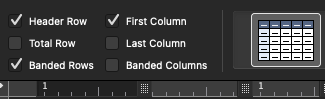 Custom Table StyleThe Top is definitely accessible
When the “Header” option is checked, the top row changes to dark blue.
Template Extensions
Syllabus
College Policy Template
Large Courses
Beyond the Syllabus
Report templates
Assignment templates
OER Templates
Training Ecology
Trainings in Word Accessibility Options
Syllabus Templates On SharePoint
Available on
accessibility.psu.edu/syllabustemplates
accessibility.psu.edu/handouts
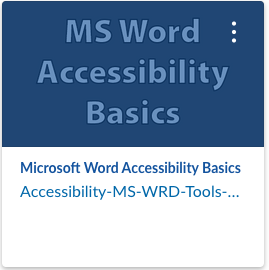 Accessibility Learning Path (ALP)Word Module
Accessibility Learning Path (Canvas Catalog)
Word Module (Screencaps)Accessibility Learning Path(s)
Audience: Everyone
Covers
Basics
Some frills
Canvas Platform
Self-Paced
30-60 min
Self check quizzes and practice files
Learning Path: Accessibility Practice
Feedback
Used for training
Alt media staff
Editorial staff
Some review topics as needed
Students in a writing course
Faculty and TAs
Accessibility Quickstart GuidesOn SharePoint
Audience: Adapt or Create Template
Covers:
Basics
Modifying styles
Drop caps, Smart Art
Column headings
Borders and fillings
Text to tables…
Based on different requests
Quickstart Guide
Future Possibilities
Work with academic units?
Non-Syllabus Templates?
PowerPoint?
Stregthen and forge and new partnerships to make accessibility part of what WE ARE
Questions?